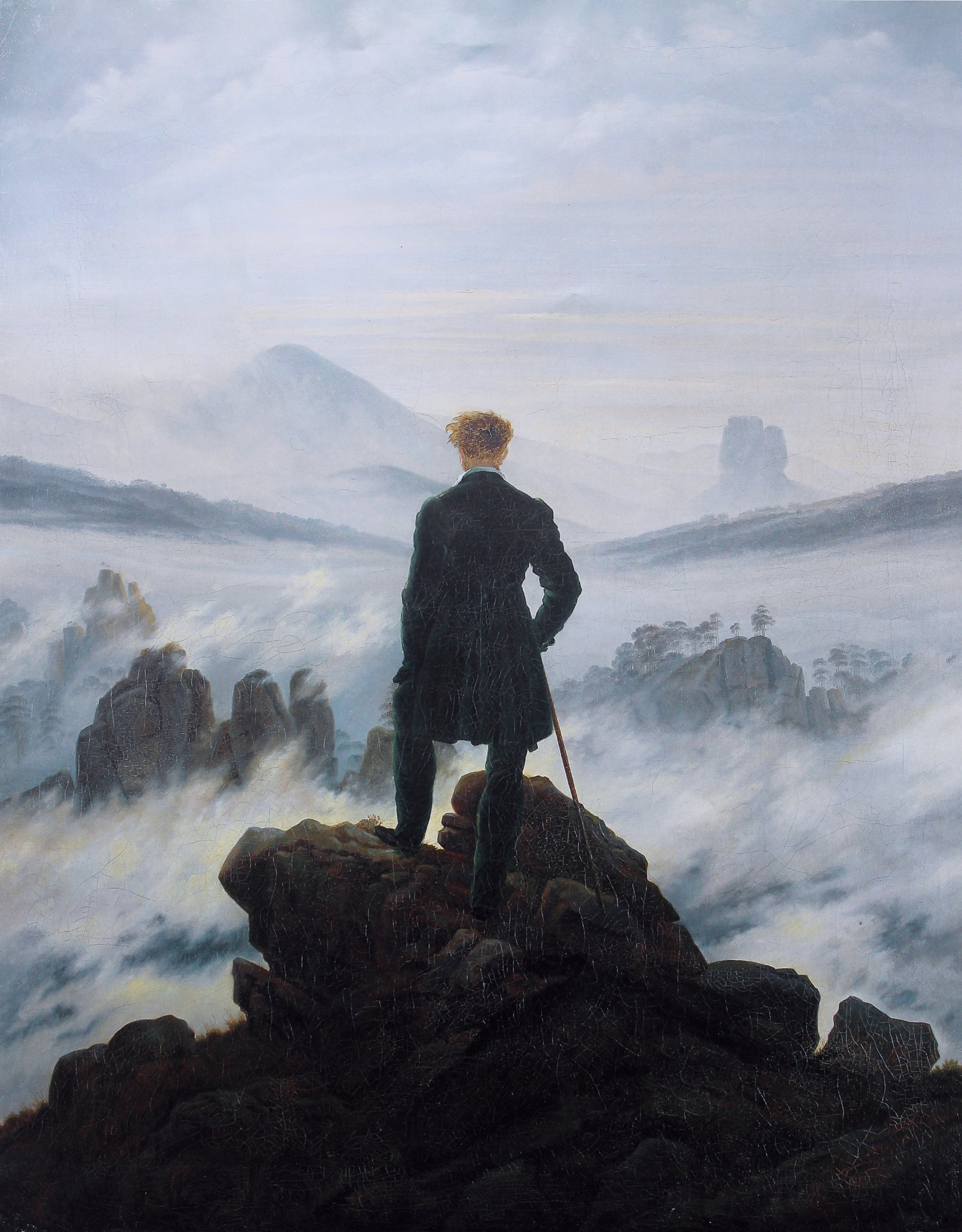 Romantismus
G3 2019/2020
Jindřiška Judová a Hana Hedvíková
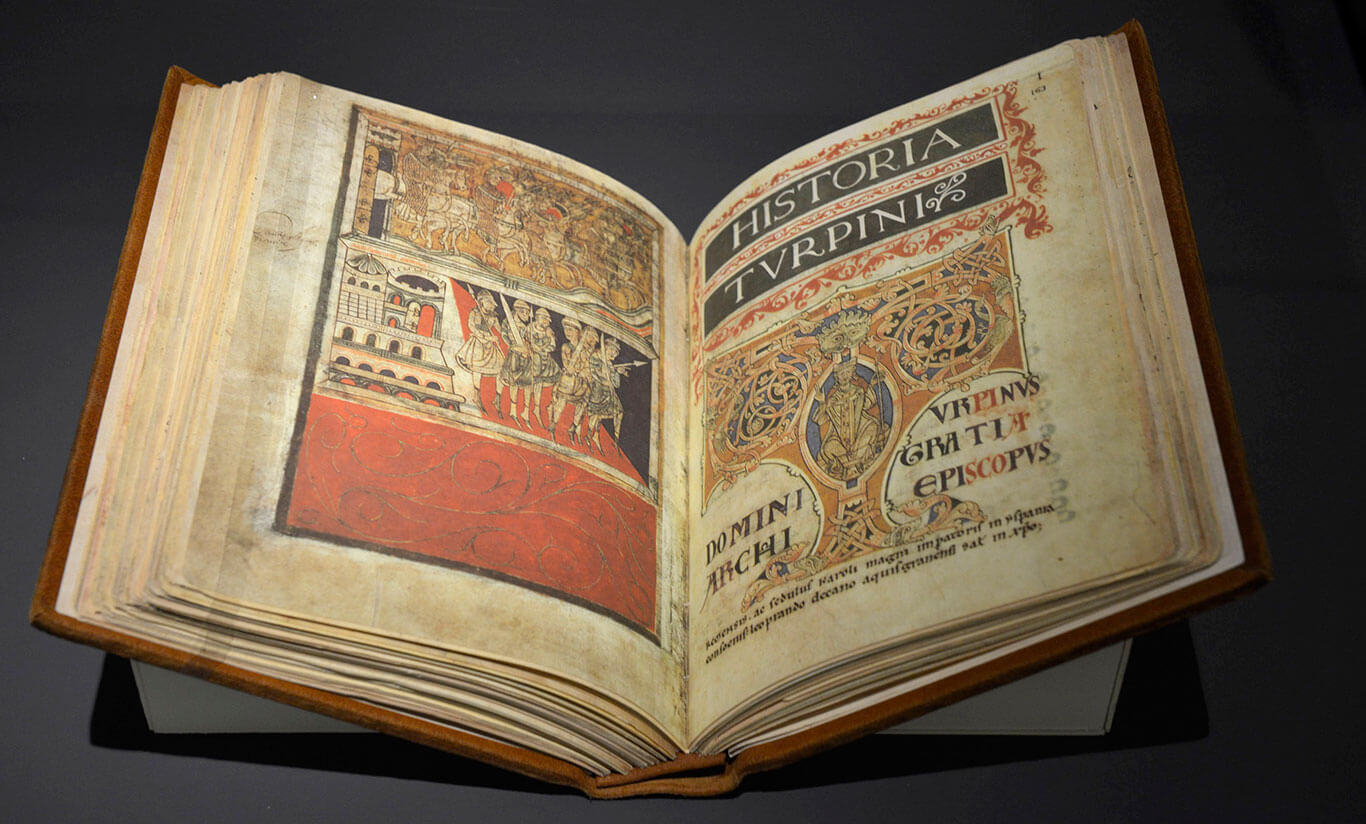 Znaky romantismu
Konec 18.  stol a začátek 19. Stol.
Individualita
Podněty z minulosti
Reakce na osvícenství a antiku
Ze slova Román
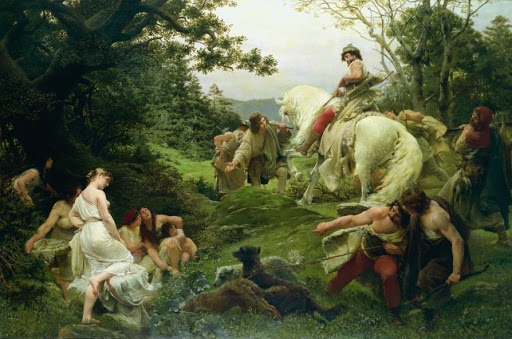 Kultura romantismu
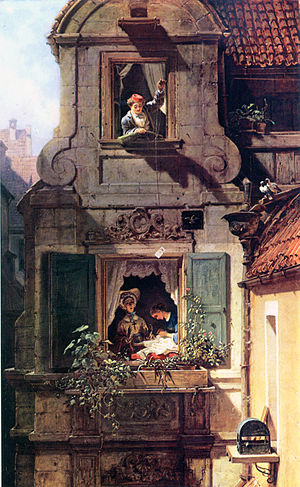 Období Napoleonských válek
Celoevropský konflikt
Válečné konflikty a jejich dopad
Rozvoj romantismu
Kulturní život měšťanů
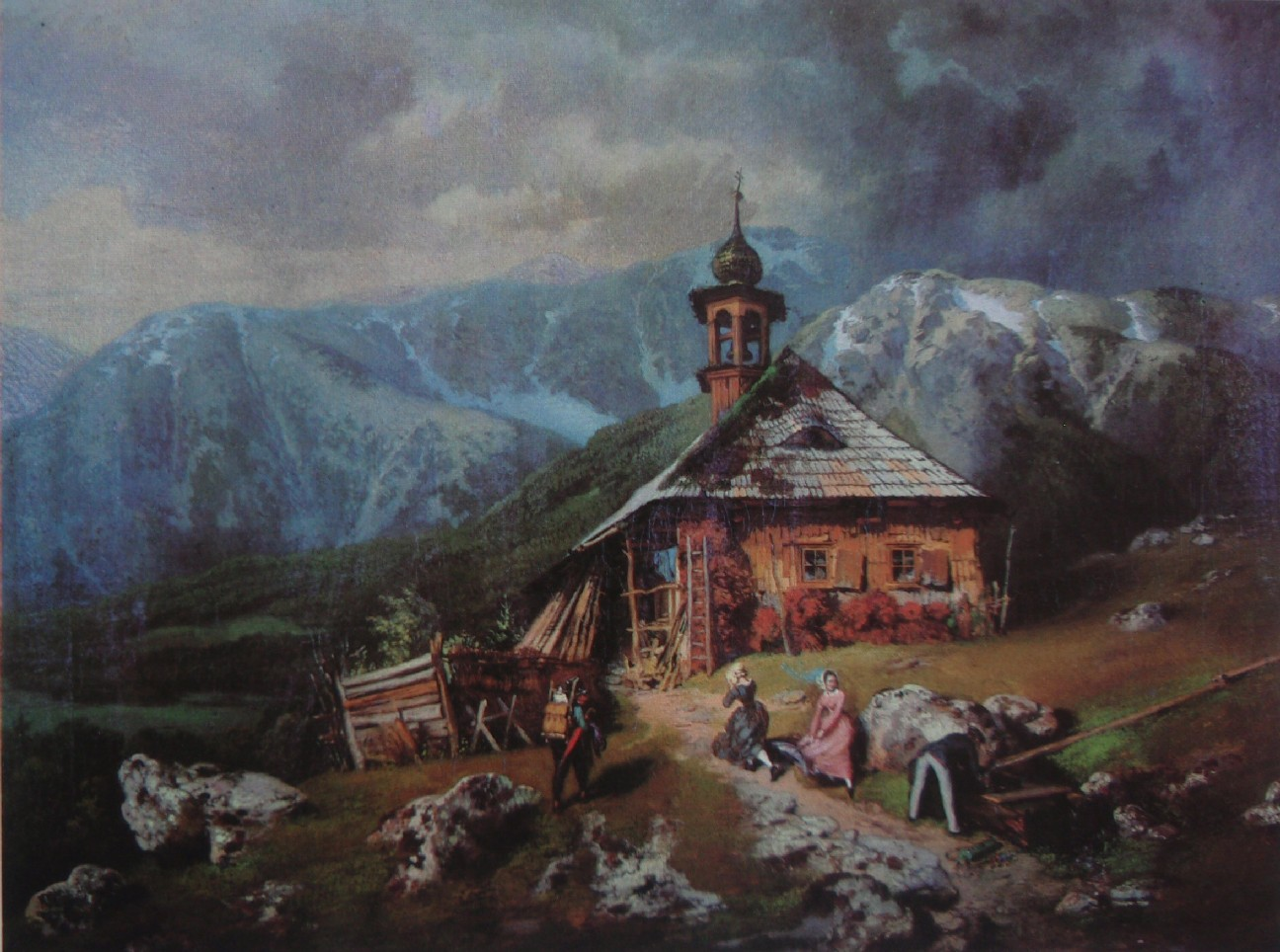 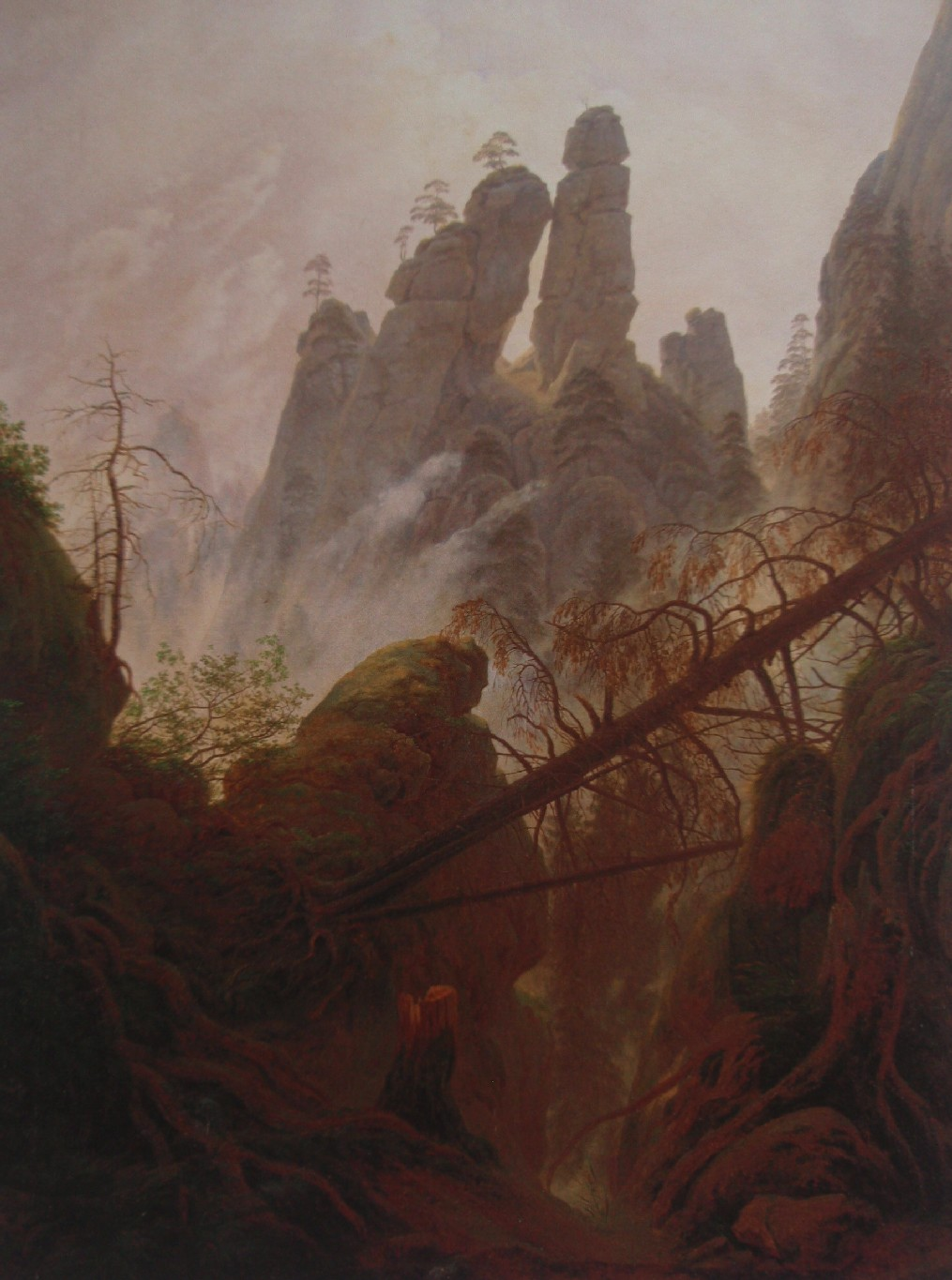 Životní styl Romantismu
Empír
Biedermeier
Národní obrození
Poptávka po knihách
    a spotřebním zboží
Literatura
    - melancholie
Malířství
    - ponurá krajina
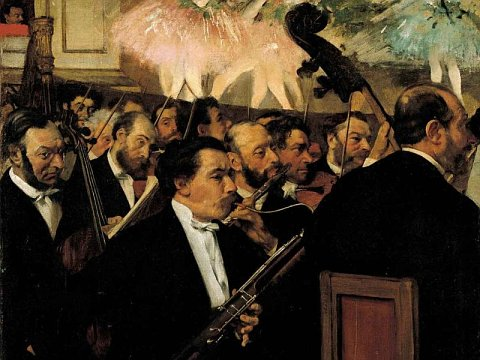 Romantismus v hudbě
Až do 20. Stol.
Emocionalita
Harmonie s přijetím impulsů
   z české lidové hudby
Spojování s mimohudebními myšlenkami
Rozšíření vlastnictví klavíru
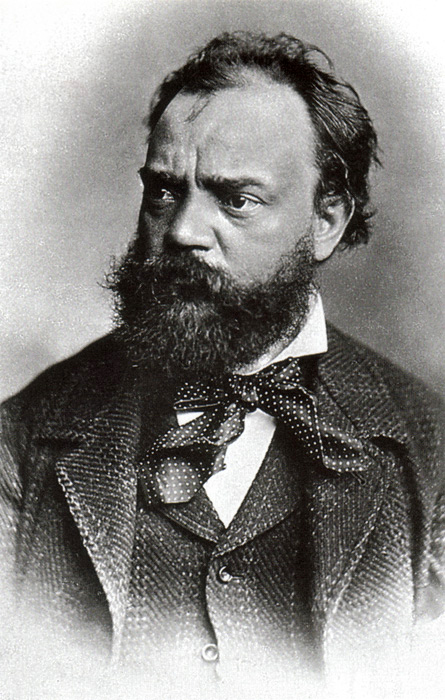 Romantismus v hudbě
Během 19. Stol. Rozšiřován orchestr
Mezi české skladatele patří např. : 
Bedřich smetana- Má vlast
Antonín Dvořák- Polednice, Vodník ad...

Ze světových autorů např.:
Petr Iljič Čajkovský
Johan Strauss
Richard Wagner
Fryderyk Chopin
Atd...
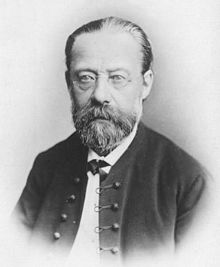 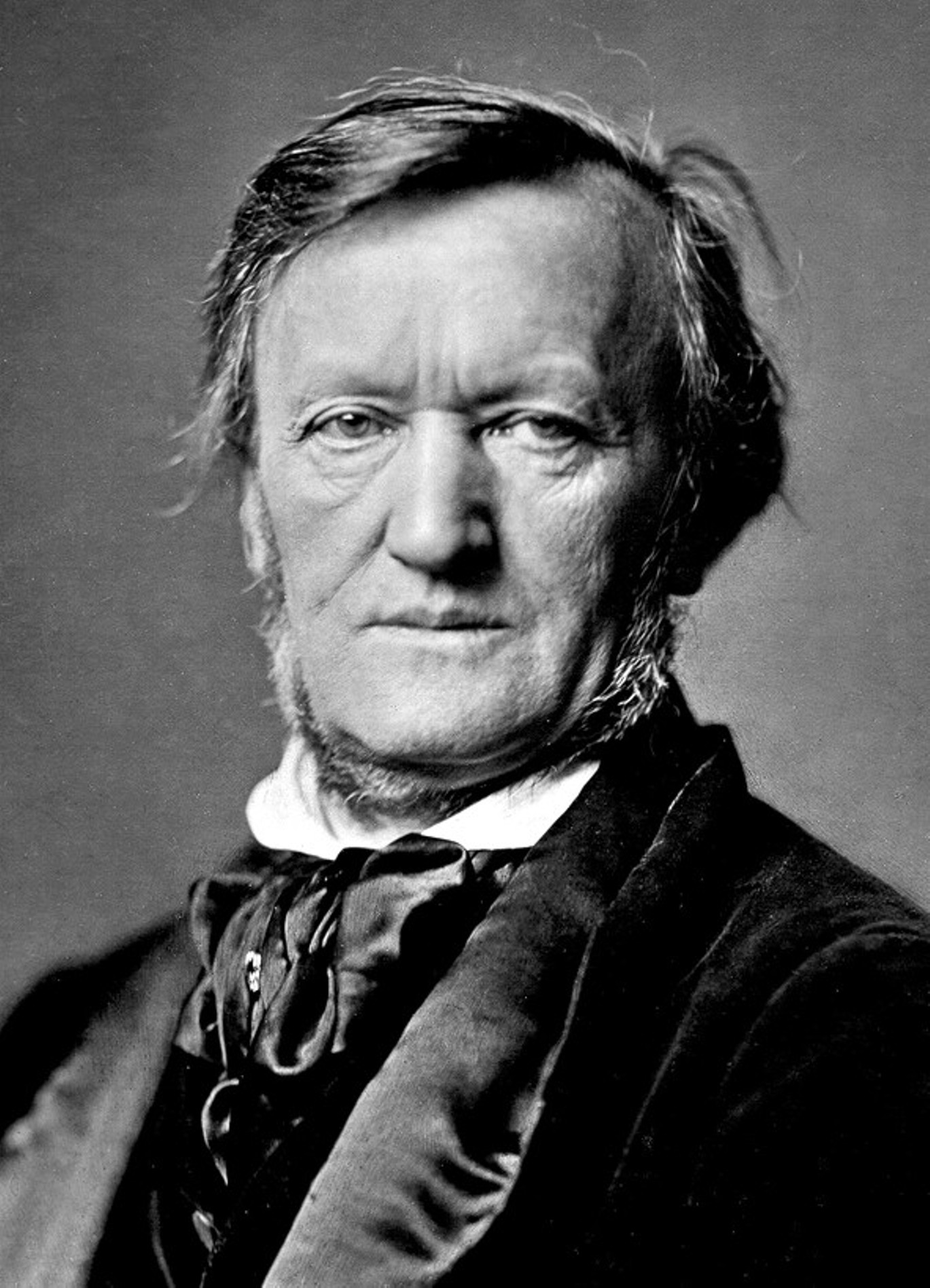 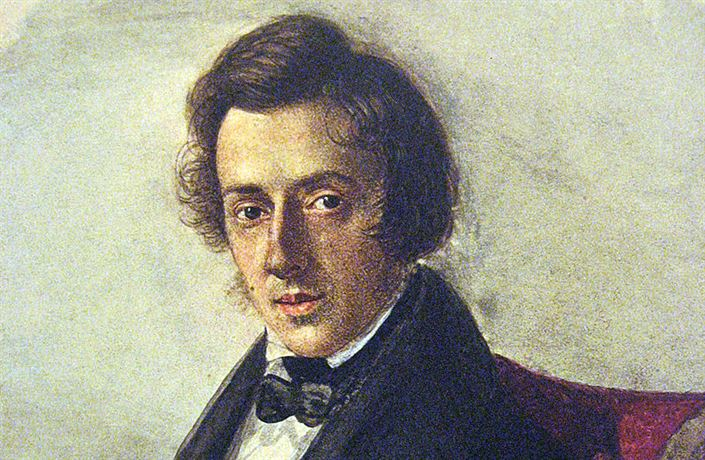 Fryderyk Chopin
(1810- 1849)
Polský skladatel vážné hudby
Klavírní virtuóz
Otec- emigrant, matka šlechtického původu
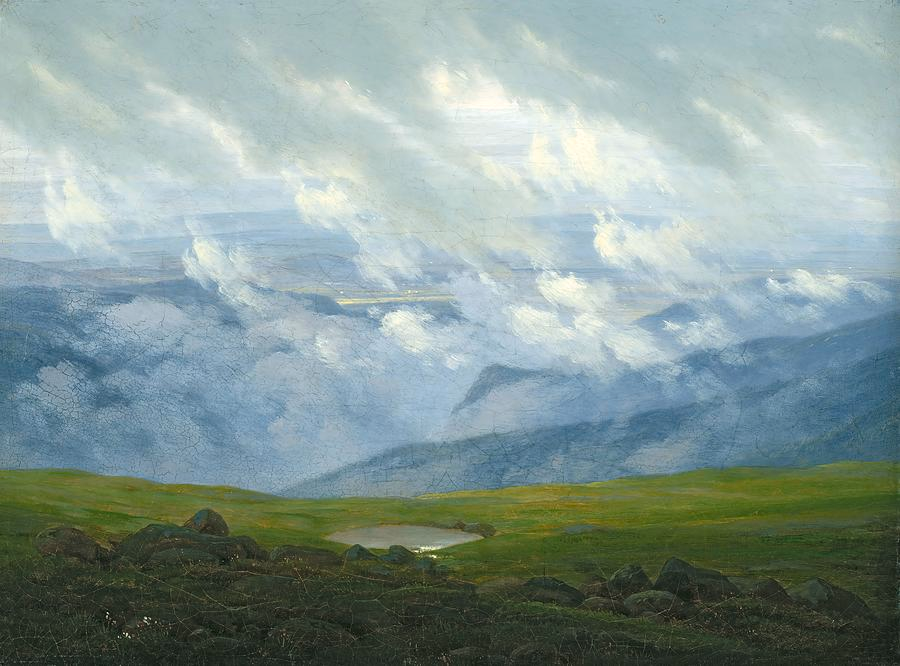 Dětství ve Varšavě
Klavírní učitel- Vojtěch Živný
Od r. 1822 na hudební konzervatoři
Soukromý recitál v Teplicích
Težce onemocněl tuberkulózou
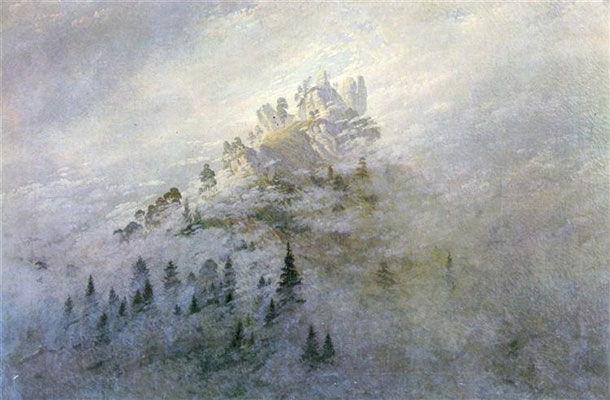 V roce 1848 cestoval po Angliia Skotsku
17. Října 1849 v Paříži podlehl své nemoci
Srdce ve Varšavě
mezinárodní soutěže mladých klavíristů
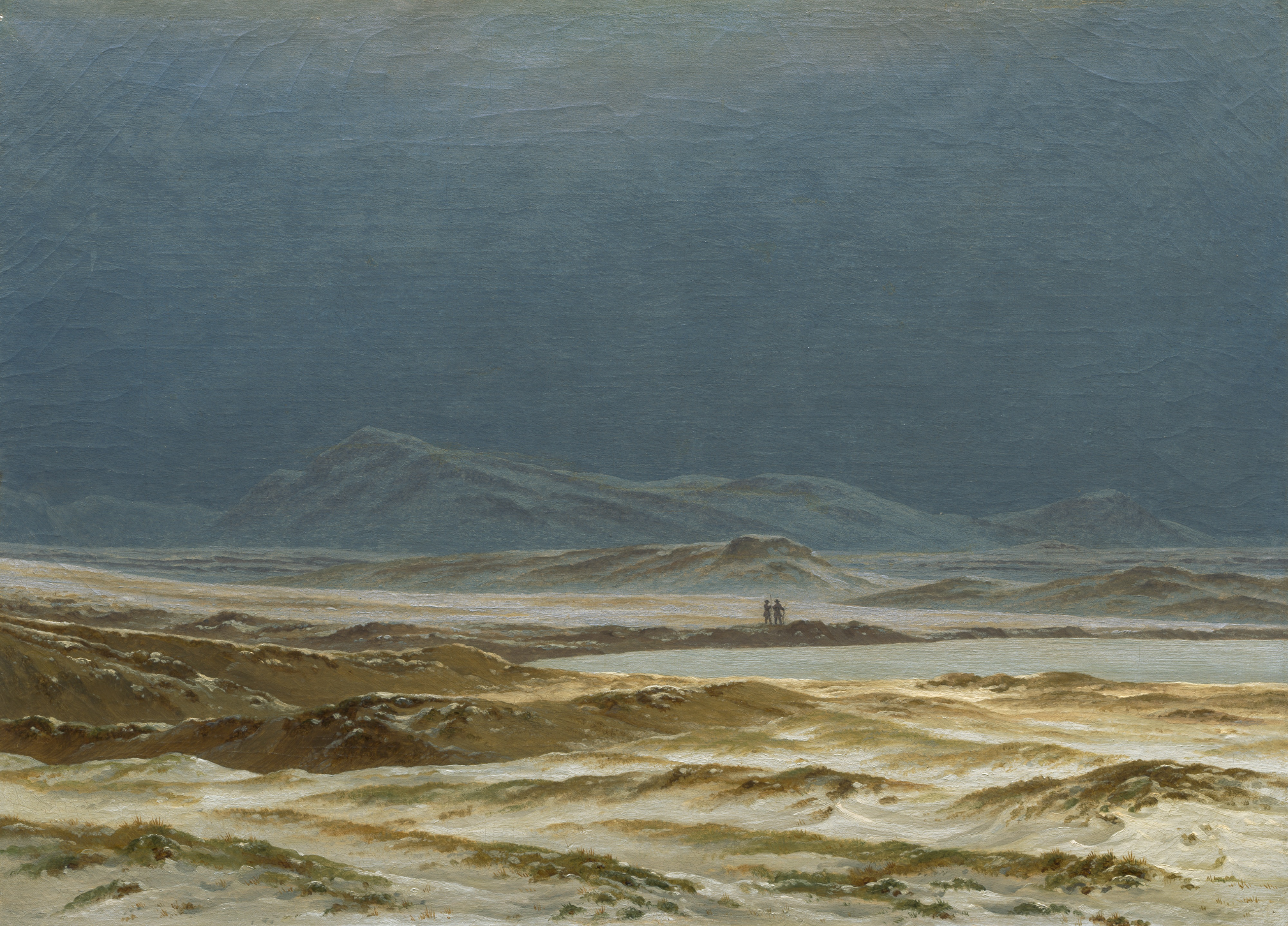 Chopinova díla
3 klavírní sonaty
4 balady
58 mazurek
20 valčíků
26 preludií
27 etud
2 koncerty pro klavír a orchestr ad...
Známá díla:
Fantaisie Impromtu, Nocturne op. 9 No.2
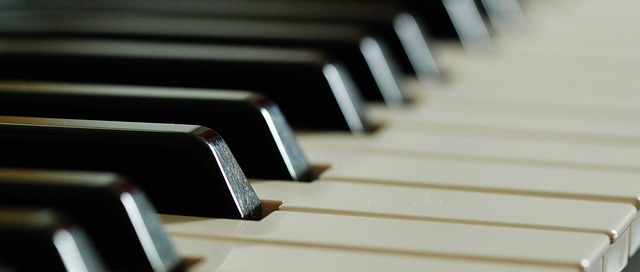 ,,Básník klavíru"
HUDEBNÍ UKÁZKY
Chopin 

Nocturne
op.9 No.2
Beethoven Moonlight Sonata
ČajkovskijSwan LakeAct I. Waltz
Prameny
https://cs.wikipedia.org/wiki/Romantismus#Romantismus_v_hudb%C4%9B
https://www.radio.cz/cz/static/strucne-dejiny-hudby/romantismus
http://www.zshabartov.cz/files/files/vy_32_inovace_hv_15_romantismus_notebook.pdf
https://region.rozhlas.cz/romantismus-7289908
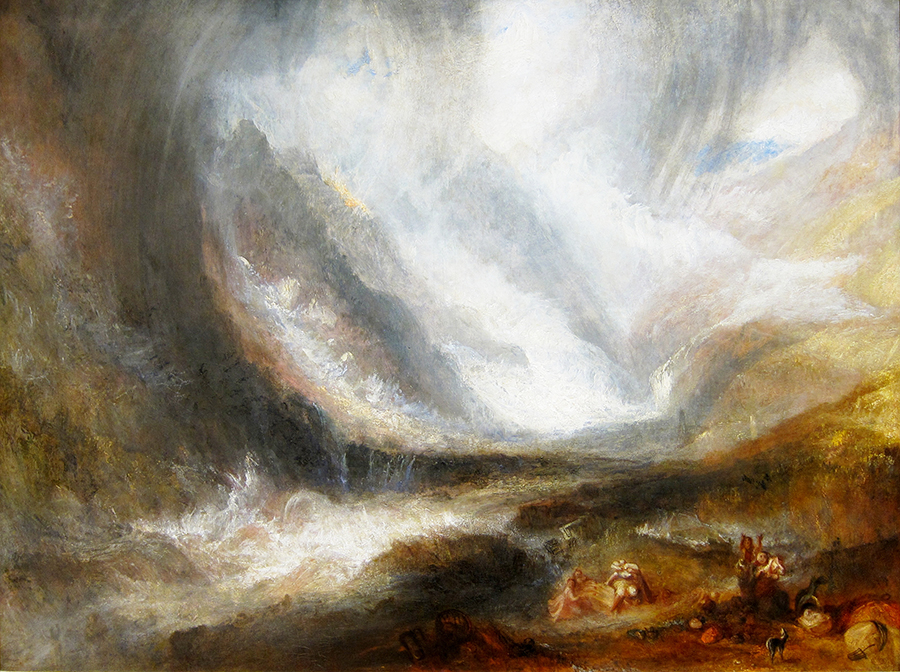 Děkujeme za pozornost